Bonjour!
mardi, le dix-neuf novembre
Travail de cloche
Voulez-vous rencontrer M. Daaé? Quelles sont trois questions que vous lui poseriez si vous pouviez?
Bonjour!
mardi, le dix-neuf novembre
Au Québec, on dit que les descendants des habitants                                  de La Nouvelle France sont de la pure laine.
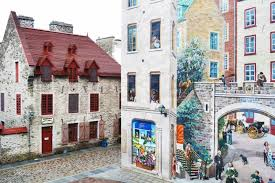 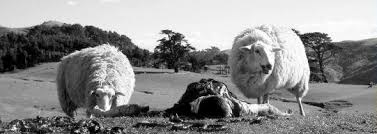 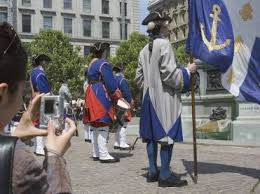 le vocabulaire

lendemain vs demain

désespérer

plaisanter  vs se moquer
Lisons!
Devoirs
Billet de sortie
Pouvez vous imaginer quelque chose qui peut terroriser quelqu’un comme le fantôme terrorise Raoul?